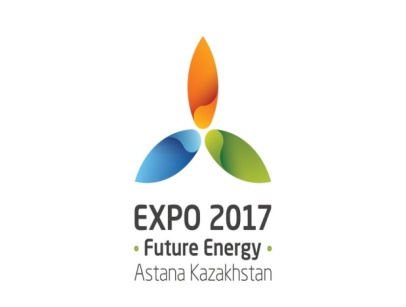 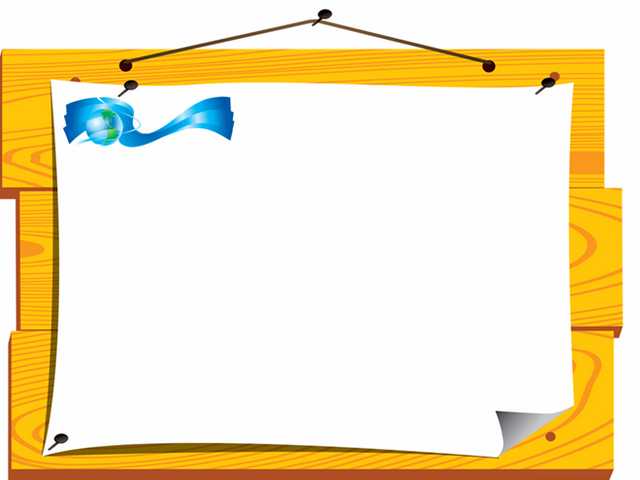 Оқу мақсатым: 
3.1.1.1 тыңдалған материал бойынша тірек сөздерді белгілеу, ашық және жабық сұрақтарға жауап беру;
3.2.5.1 берілген тақырып / сұрақ бойынша түрлі дереккөздерден (мәтін,сөздік, сызба,кесте,карта) алынған ақпаратарда кездесетін жаңа сөздердің мағынасын сөздіктер арқылы ашужүйелеу, сағлұматтардың маңызы тұсарын анықтау;
3.4.1.1 Э дыбысы бар сөздерді сауатты жазу;
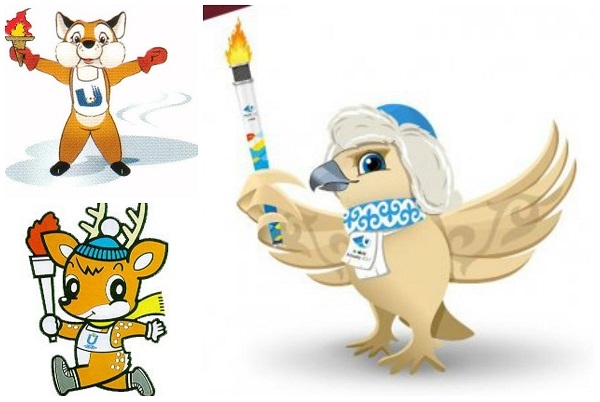 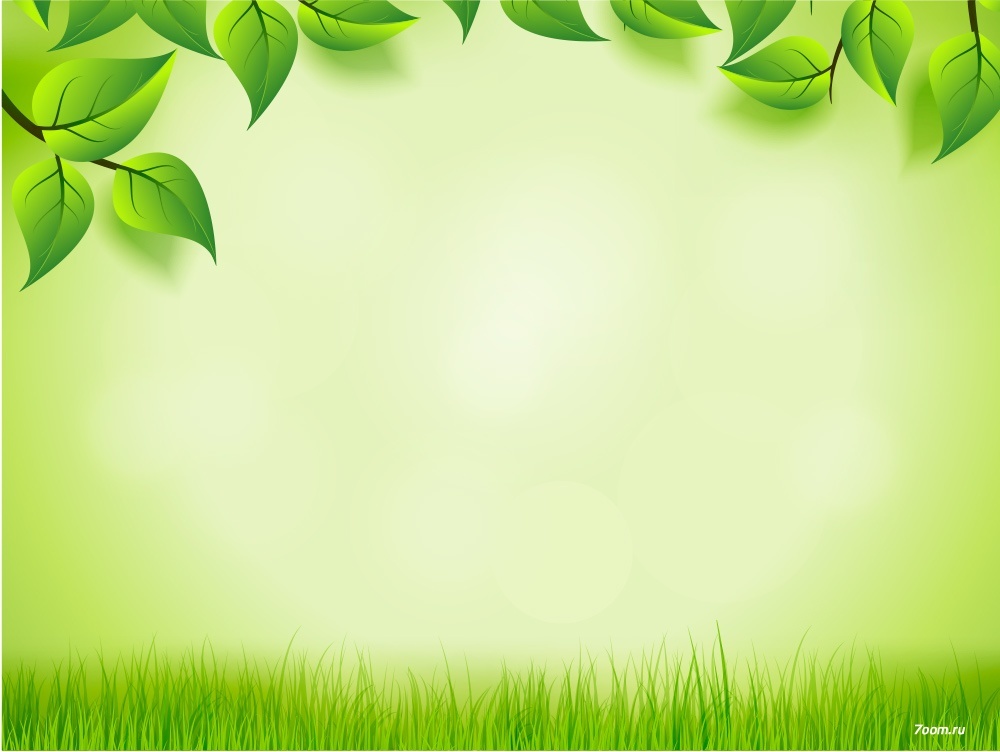 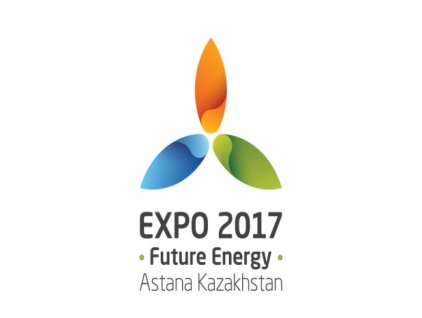 Психологиялық дайындық
Жақсы оқып сабақты,
Әдеп сақтау сәніміз.
Сәлем бердік сңздерге,
Басымызды иіп бәріміз.
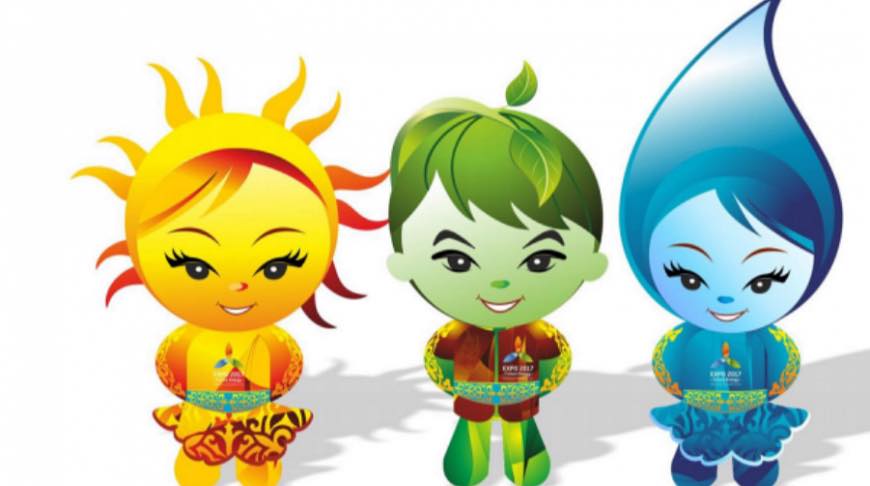 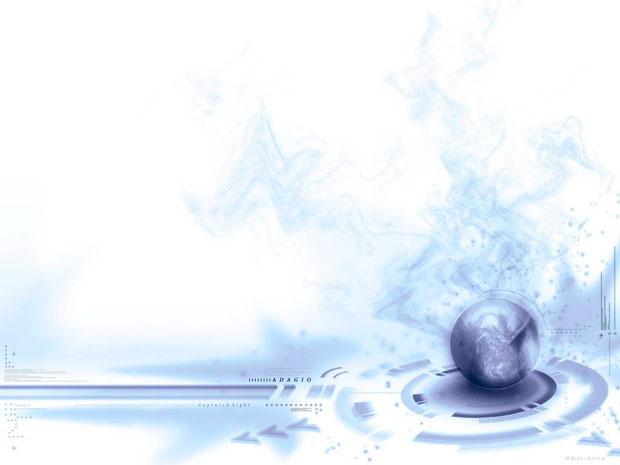 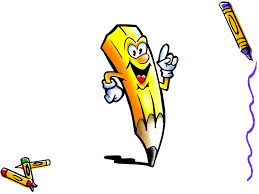 Үй тапсырмасын пысықтау
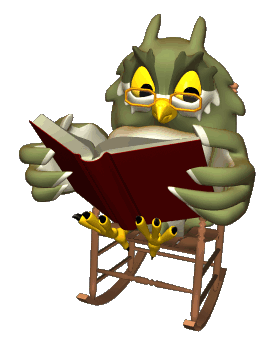 5 балл
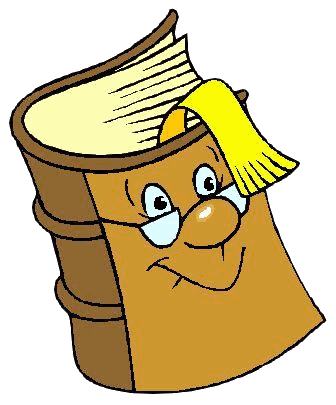 4 -3 балл
2-1 балл
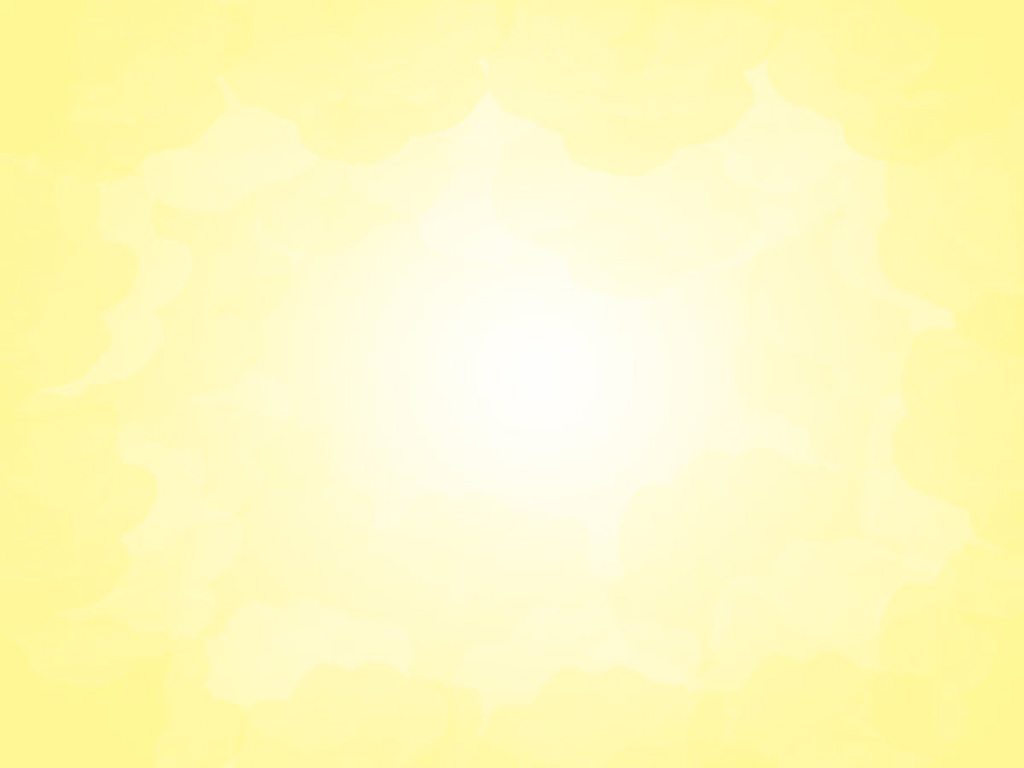 Мәтінді оқы
ЭКСПО- бүкіләлемдік көрме. Ол ең алғаш Ұлыбритания-да өткен.
      ЭКСПО-2017 көрмесі Астанада өткізу – Қазақстанның ірі жетістіктерінің бірі. Бұл ТМД елдерінде өткен алғашқы көрме болды.
       Көрменің тақырыбы «Болашақтың энергиясы» деп аалады.Онда күн сайын әлемнің көптеген елдердің әр алуан іс-шаралары өткізілді.
       Оның бәрі эфирден көрсетілді.
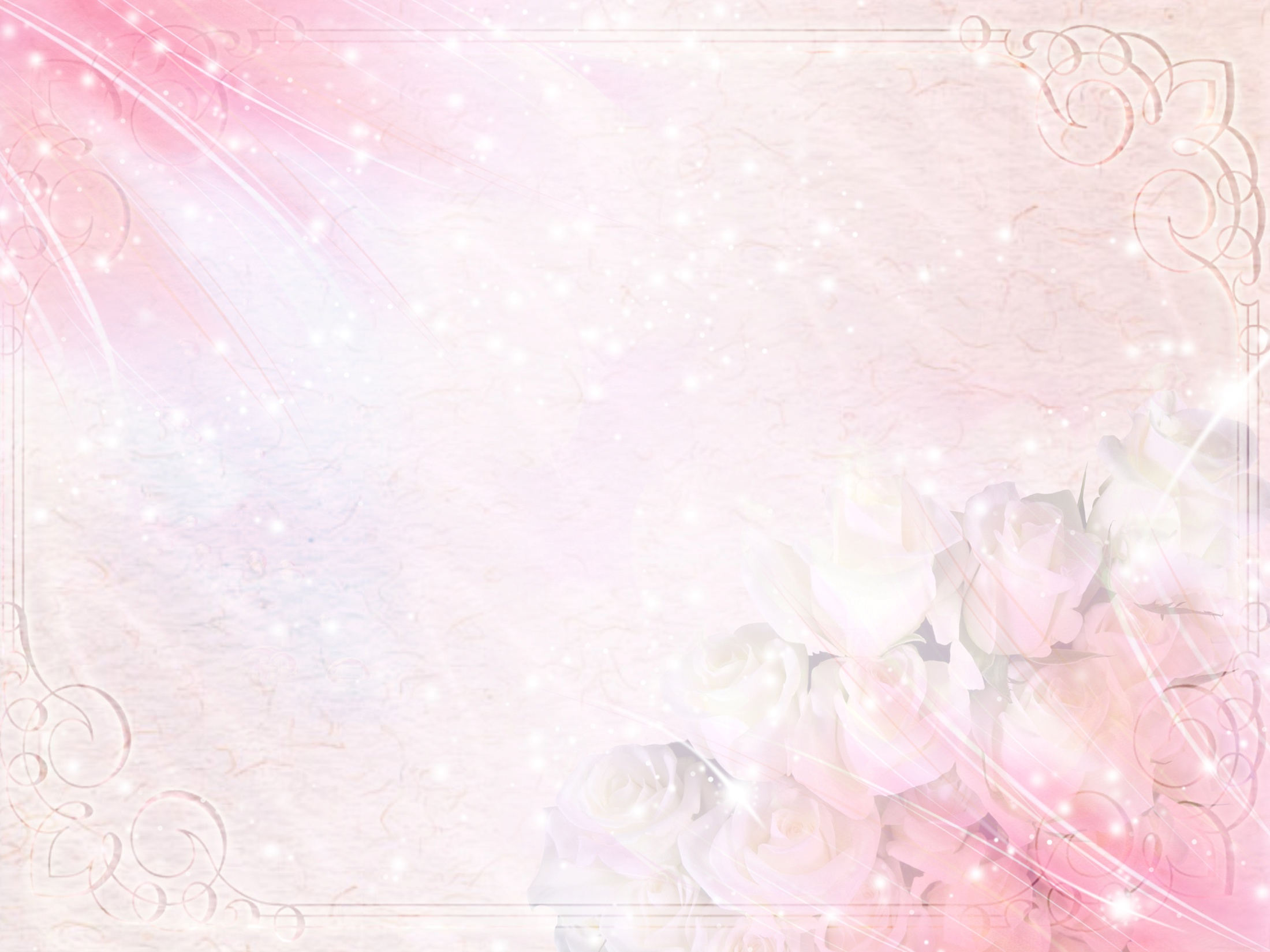 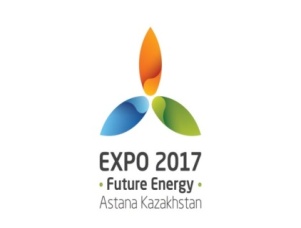 Суретту диктант
Суреттегі заттардың атауын жаз
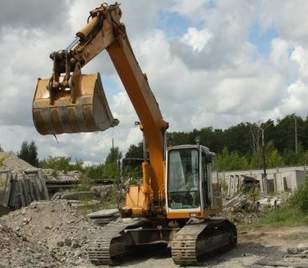 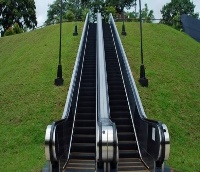 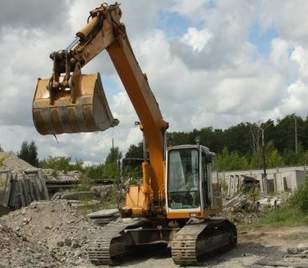 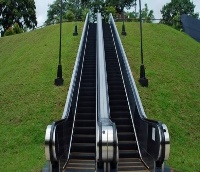 _______________________
_________________________
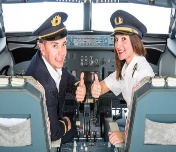 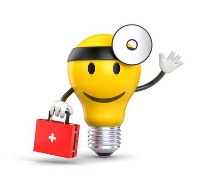 __________________                                          _________________________
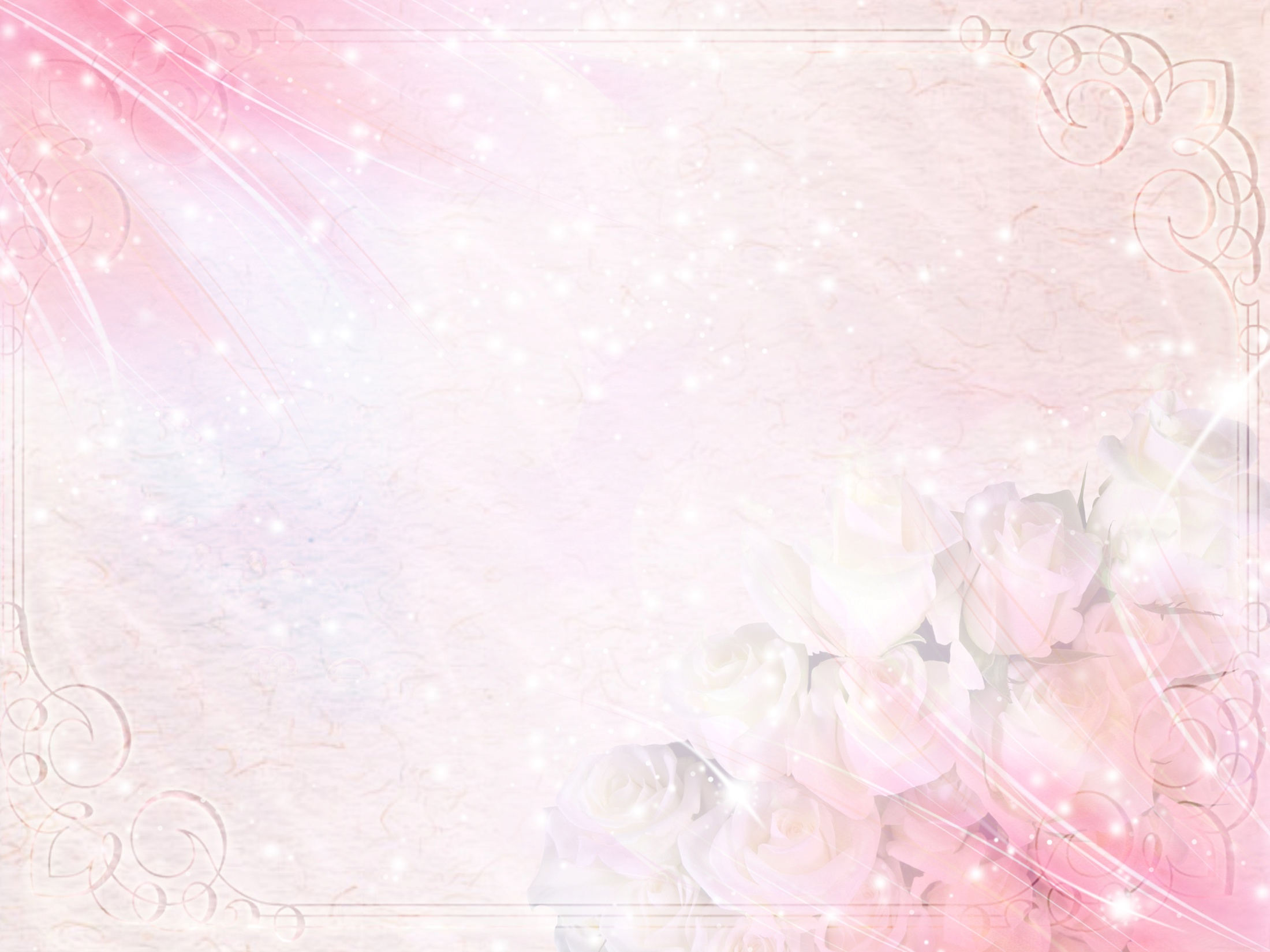 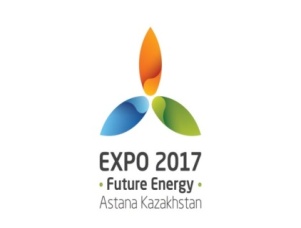 Cуретті диктант
ЭСКАЛАТОР, ЭКСКАВАТОР, ЭЛЕКТР, ЭКИПАЖ
Escalator                    excavator                electra             crew
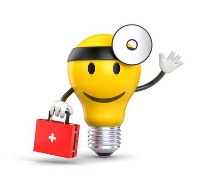 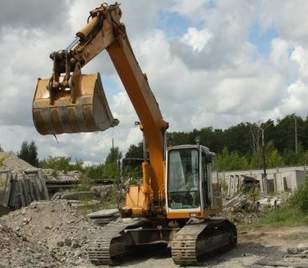 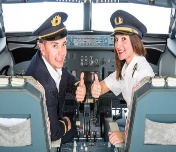 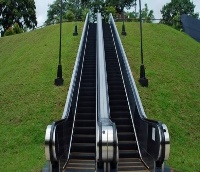 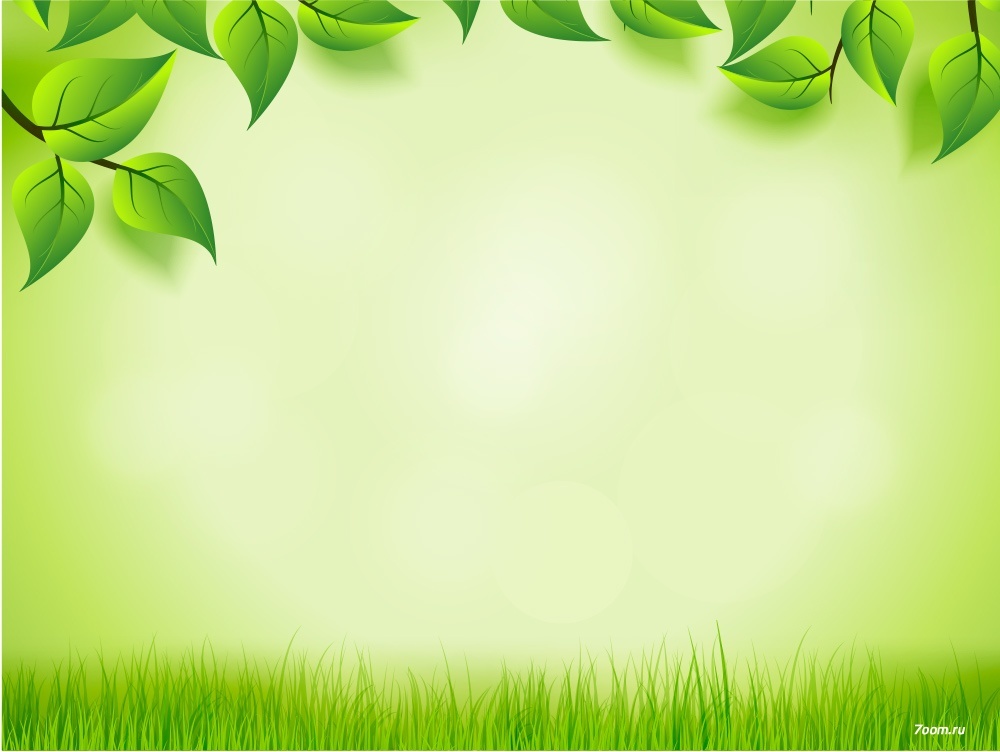 Сөздің басында
Сөздің басында
дауысты
Э дыбысы
Орыс тілінен енген
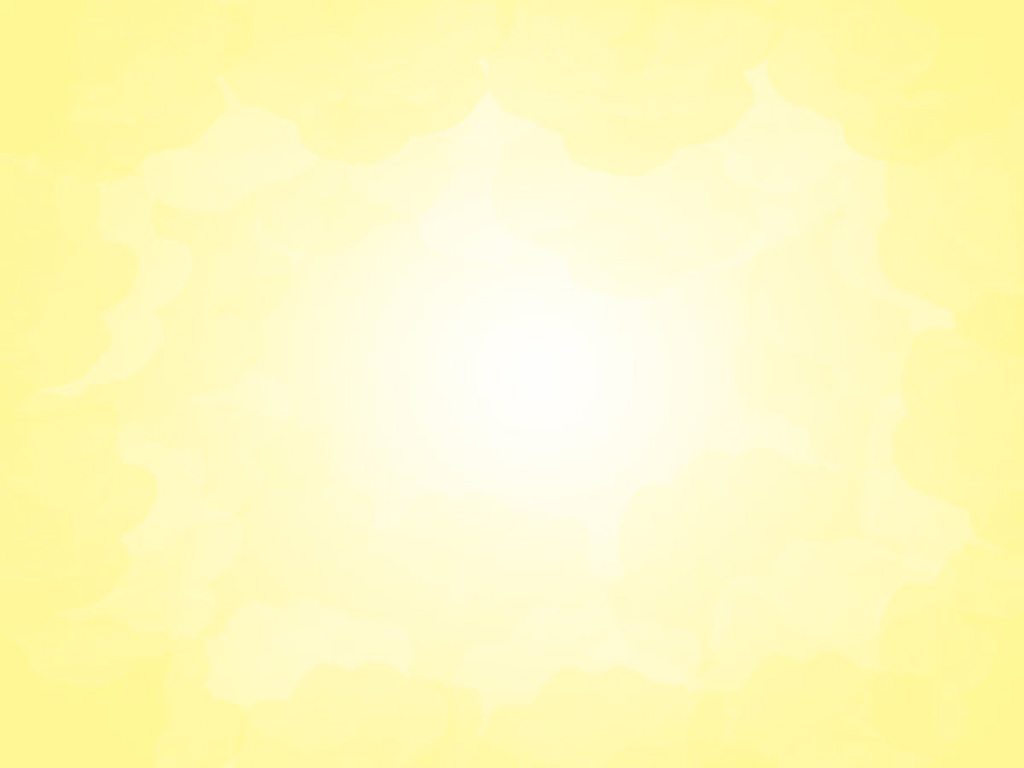 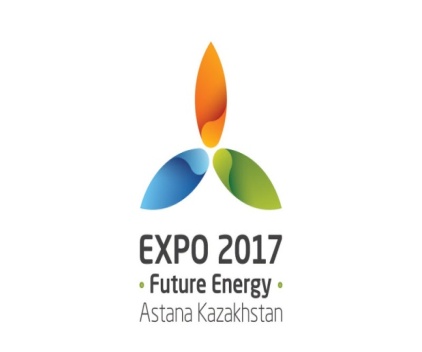 Топтық жұмыс
1. Э дыбысынан келетін сөздер жазу

2. «Экипаж» сөзіне дыбыстық талдау жасау

3. Мәтінді керекті сөздерді қойып толықтыр.

4. ЭКСПО жайында эссе жазу.
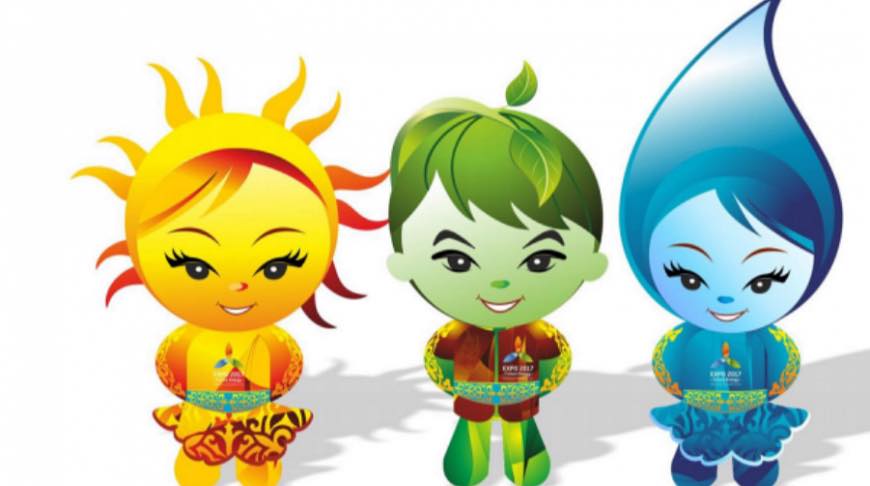 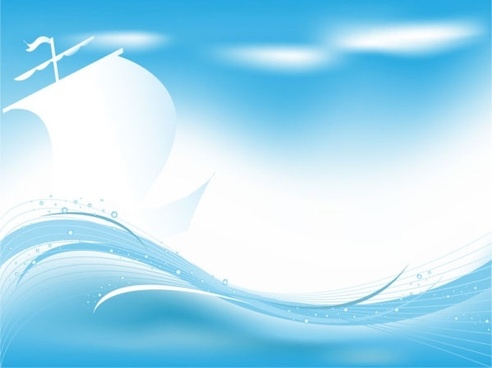 Шығармашылық үзіліс
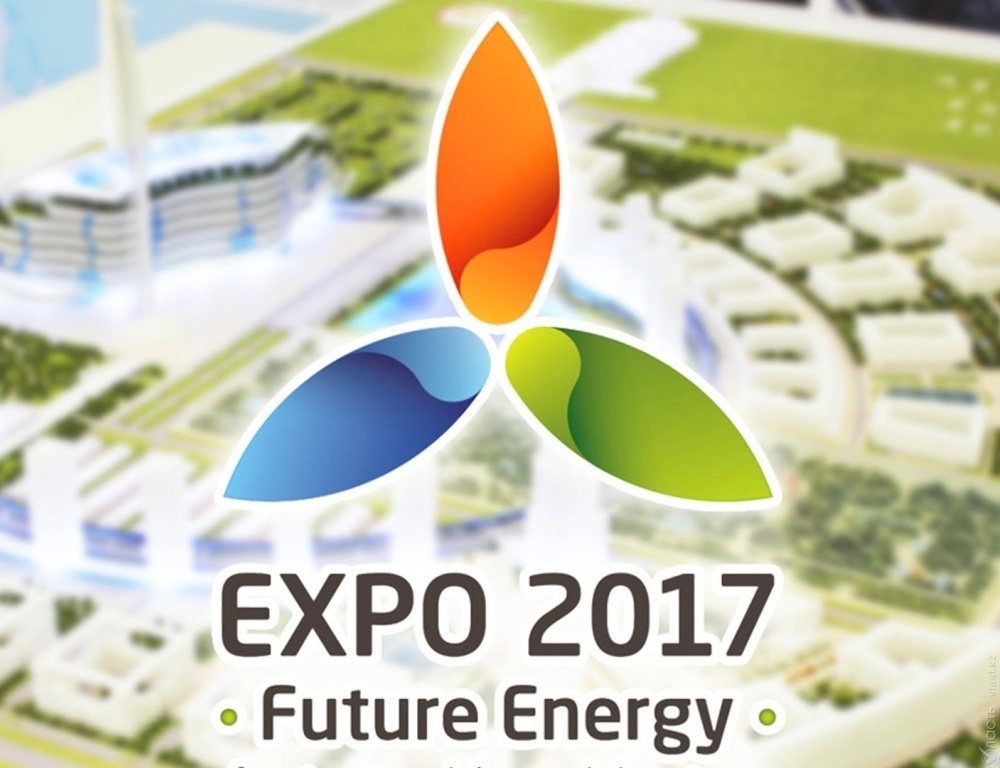 I am proud of my citiБіз  өз қаламызбен мақтанамыз.Мы гордимся своим городом
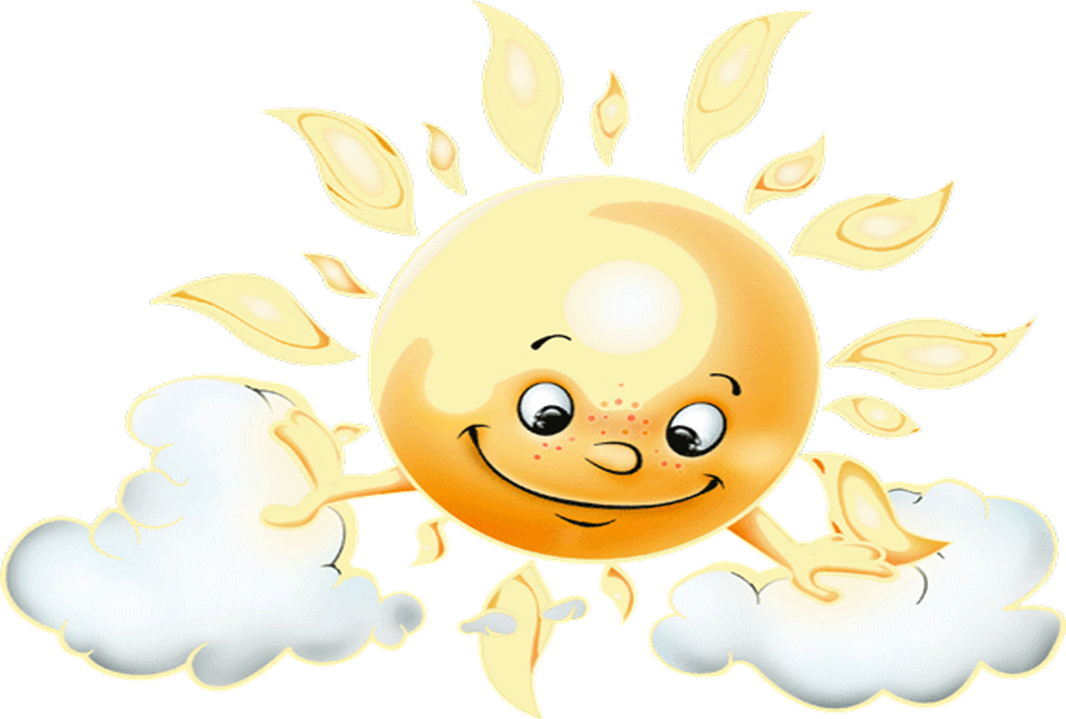 Назарларыңызға 
рахмет!